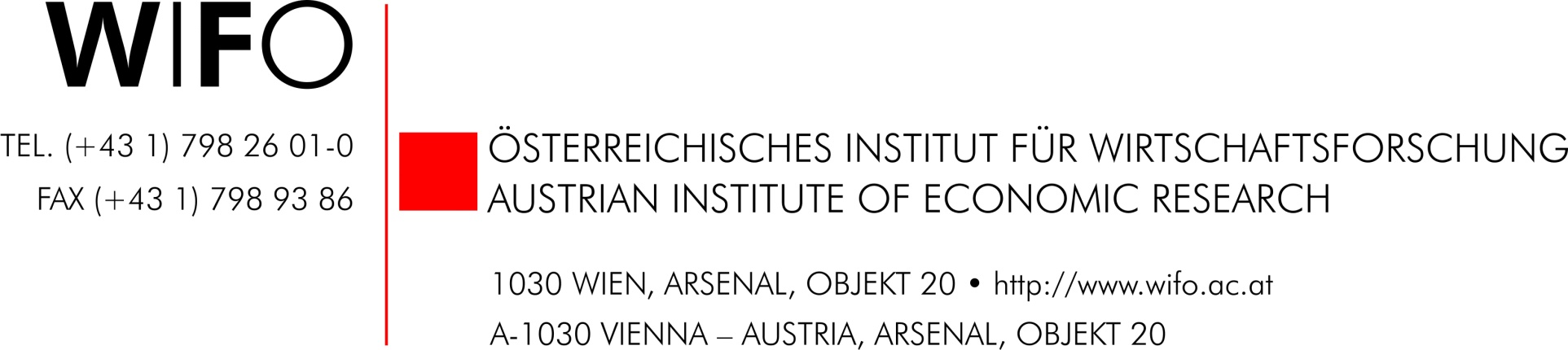 Governance and water utility performance
Michael Klien
Danube water conference	 Mai 2016
Does governance matter?
Snapshot of the empirical literature on the effect of governance modes
Private sector paricipation
Benchmarking and regulation
Corporatization
Yes, governance does matter, but…
Next stop: Aggregation/consolidation
Performance comparison I
Private sector paricipation can improve efficiency
Gassner, Popov, and Pushak (2008)
977 water utilities in 48 countries, 1973 to 2005
SOEs vs concessions, lease and management contracts
Connection rate ↑, output per worker ↑, residential sanitaiton service coverage ↑, hours of daily water service ↑
Marin (2009)
65 PPP projects in developing countries, 1990 to 2007
Effect after implementation of PPP
Mixed result for access and service continuity →, operational efficiency (water losses, labor productivity) ↑, no clear effect on tariffs
Performance comparison II
Benchmarking and regulation can improve efficiency
Saal and Parker (2001)
10 water utilities England and Wales, 1985 to 1999
Privatization and introduction of regulatory price review
Regulatory price review dampened future cost increases ↓; no effect of privatization →
De Witte and Dijkgraaf (2010)
20 Dutch water utilities, 1992 to 2006
Introduction of voluntary benchmarking
Negative effect of benchmarking on cost ↓
Performance comparison III
Corporatization can improve efficiency and reduce political interference 
Cambini, Filippini, Piacenza, Vannoni (2010)
33 local bus companies in Italy, 1993 to 2001
Transformation of municipal unit into autonomous enterprise
Switch has a negative effect on production cost ↓
Klien (2014)
73 water utilities in Austria, 1992 to 2009
In-house vs  legally separated, autonomous water utilities
Corporatization reduces political interference in water tariffs ↓
Performance comparison III
Example of political price setting
Performance comparisons IV
But the effects differ: 
across countries
Shirley and Xu (1999) find no effect of corporatization on performance in developing countries
across time
Bel and Warner (2008) find that the reported advantages of contracting-out seem to have disappeared in recent years
sometimes opposite results for same governance mode
Contracting out leads to higher cost (Martinez-Espineira et al., 2009) particularly for small utilities (Chong et al., 2015)
Very few consistent results, why?
Next stop: Aggregation/Consolidation
50+ studies since the 1970s suggest there are important economies of scale in water provision
A safe bet for water utility reform?
Actual consolidation studies tend to show small or no effect
Some studies, e.g. Klien and Michaud (2016) find adverse effects on cost and quality, at least in the transition phase

We need focus on the question, why governance reforms succeed or not!